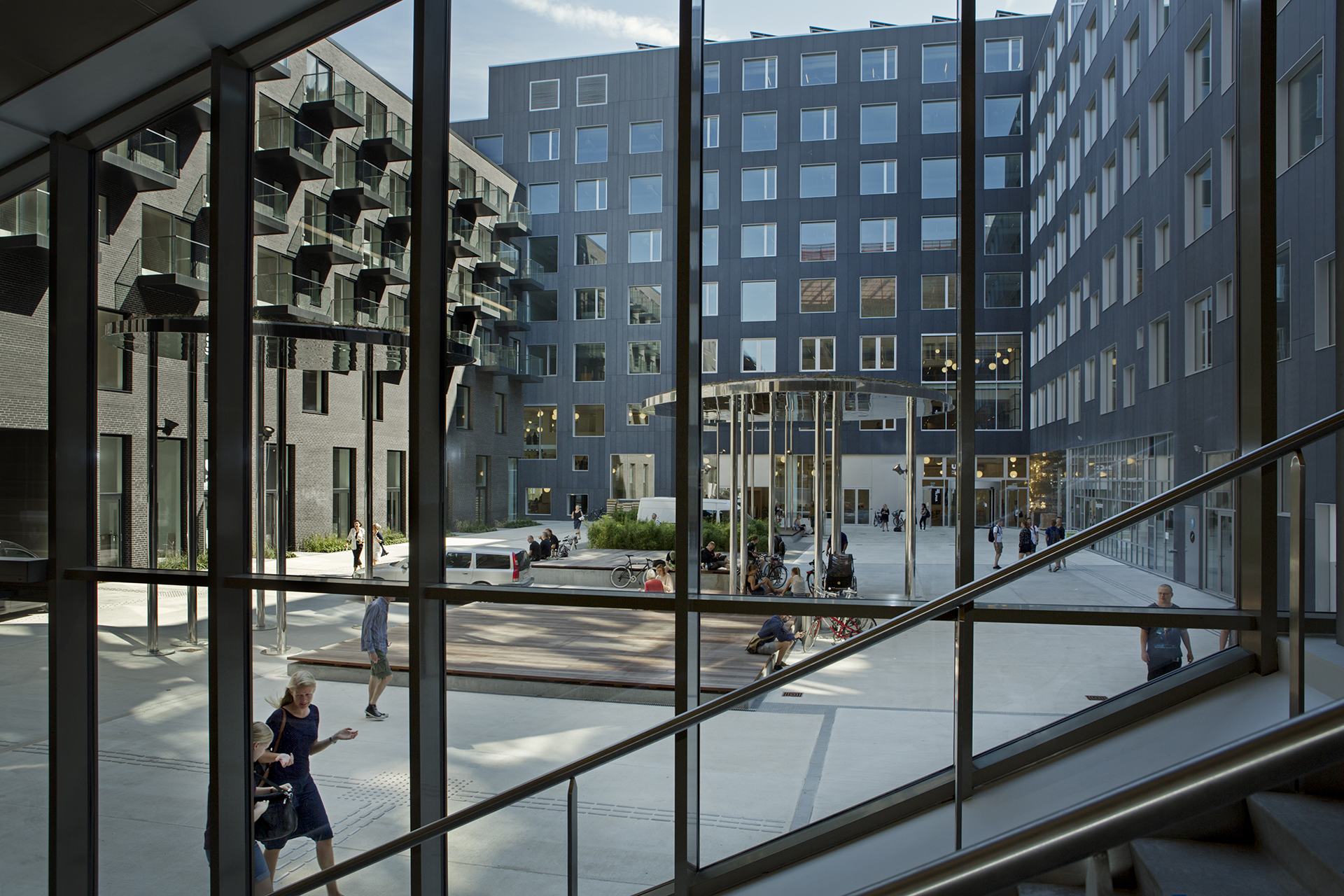 Informationsmøde for praktiksteder  4. praktik
PUCF18 – forår 2021
Gitte Andersen og Birgitte Højberg
Praktikkoordinatorer pædagoguddannelsen
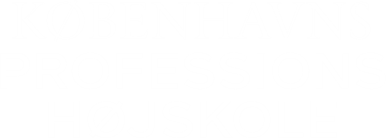 [Speaker Notes: Skift billede ved at højreklikke og vælge et nyt, evt. fra mapperne i Templafy.]
Hvad er 4. praktik?
Et nyt tiltag i 2014-uddannelsen:
Bedre kobling mellem uddannelse og profession/praksis →
Til gavn for studerende (skabe viden gennem praksis)
Til gavn for praktiksteder (Praktikopslag)
Til gavn for professionen (mere praksisrettede projekter)
Gode – og knap så gode – erfaringer fra de otte ‘omgange’ på 2014-uddannelsen:
Nyt tiltag → læreproces for både studerende, praktiksteder og uddannelsessted
Større ‘apparat’ → mange studerende, mange praktiksteder, meget administration 
Håndteres nu via Praktikportalen 
Praktikkoordinatorerne - forår 2021
Hvad er 4. praktik?
Ifølge uddannelsesbekendtgørelsens § 8, stk. 4
Tilrettelægges 4. praktik som en ulønnet praktik på 7. semester
I sammenhæng med bachelorprojektet
På et praktiksted i tilknytning til specialiseringen 
4. praktik 
Indeholder den studerendes opsamling af empiri
Fordeles over 16 arbejdsdage à 6 timer
Kompetencemål:
4. praktik har ikke ‘sit eget’ kompetencemål, men hører under bachelorprojektets kompetencemål:
Den studerende kan identificere, undersøge, udvikle og perspektivere pædagogfaglige problemstillinger (Bilag 6)
De studerende kan kun gå til bachelorprøve, når de har gennemført et 16 dages praktikforløb, hvor de har produceret empiri til deres opgave
Praktikkoordinatorerne - forår 2021
4. praktik er en ‘utraditionel’ praktik
Praktikkoordinatorerne - forår 2021
4. praktik er en ‘utraditionel’ praktik
De studerende skal:
Selv tage initiativ og ansvar for forløbet i højere grad end i de tidligere praktikker:
I forhold til at finde praktiksted
I forhold til kontakten til praktikstedet
I forhold til udarbejdelse af samarbejdsaftalen
Sikre sig, at de har deres aftaler om de 16 dages praktikforløb på plads (samarbejdsaftalen) med henblik på at få det fulde udbytte af perioden
Være aktivt tilstedeværende både i forhold til egne undersøgelsesinteresser og med respekt for den praksis, de træder ind i
At undersøge pædagogisk praksis indebærer, at man sætter sig ind i denne praksis og på egen krop oplever, ‘hvor skoen trykker’
Praktikkoordinatorerne - forår 2021
4. praktik – hvor og hvordan?
De studerende skal selv finde et praktiksted
De studerende kan aftale at komme i praktik, hvor de tidligere har været i praktik
De studerende kan desuden kontakte de praktiksteder, som byder ind med temaer, dilemmaer eller problemstillinger, som praktikstedet kunne tænke sig at samarbejde med en (gruppe) studerende om at få undersøgt nærmere (Praktikopslag)
De studerende kan i princippet kontakte bredt indenfor deres specialisering
KP laver ikke en praktikfordeling, men uploader lister med de praktiksteder, vi samarbejder, til inspiration for de studerende
Når de studerende har lavet aftale med en plads, registrerer vi den på Praktikportalen
Praktikkoordinatorerne - forår 2021
4. praktik – hvor og hvordan?
For jer som praktiksteder gælder at:
Hvis I allerede modtager studerende i 2. eller 3. praktik, skal I principielt kunne modtage studerende i 4. praktik
Dette er dog ingen garanti for, at I vil modtage en studerende i 4. praktik
De studerende skal selv kontakte jer for at høre om muligheden for at komme i 4. praktik hos jer, og efterfølgende giver de os besked, hvis I laver en aftale
I har desuden mulighed for selv at invitere studerende til samarbejde (Praktikopslag)
Hvis I får studerende i 4. praktik, vil I blive kontaktet af den/de studerende før bachelorperiodens start (22.03.21), og I vil desuden modtage/har desuden modtaget en notifikation fra Praktikportalen, når den pladsen er oprettet på Praktikportalen
I skal samarbejde med de(n) studerende om deres overvejelser vedr. problemstilling og undersøgelsesmetoder
Der er ikke knyttet vejldningsforpligtigelse til 4. praktik, men der skal være en kontaktperson:
Træffe aftaler med den studerende om forløbet => indgå samarbejdsaftale
Gatekeeper’ → sikre den studerendes ‘adgang’ til stedet (orientere kolleger)
Bachelorvejlederen fra KP er også vejleder ift. forløbet i 4. praktik
Praktikkoordinatorerne - forår 2021
4. praktik – hvor og hvordan?
Hvis studerende ønsker at skrive bacheloropgave i en gruppe, er det en mulighed, men ikke et krav, at være flere studerende på det samme praktiksted

DET SKAL ALTID AFTALES MED PRAKTIKSTEDET 
Det er ikke en selvfølge, at studerende kan komme ud sammen, fordi de er en bachelorgruppe
DET ER DE STUDERENDE SELV, SOM SKAL LAVE AFTALE MED PRAKTIKSTEDET OM DETTE
Vi kan ikke se, hvem der er i gruppe sammen – og der tages derfor ikke højde for det, når vi registrerer pladser
.
Praktikkoordinatorerne - forår 2021
SPØRGSMÅL
?
Praktikopslag
Mulighed for at invitere studerende til et samarbejde om ‘noget’ særligt:
Særlige problemstillinger, dilemmaer, udfordringer, som I ønsker at få undersøgt nærmere
Særlige opgaver, gøremål, aktiviteter, som I ønsker at få udviklet
På Praktikportalen under ‘Praktikrelevante dokumenter’ ligger en vejledning til, hvordan man uploader Praktikopslag på Praktikportalen: https://ucpraktikportal.dk/kp/pers/praktikoversigt/praktikrelevantedokumenter
Praktikkoordinatorerne - forår 2021
Praktikopslag – et ex
Udfordring/dilemma i forhold til bachelorprojekt - 4. praktik
Bostedet Chr. X Allé er et bosted for voksne med diagnoser indenfor autismespektret. Beboerne spænder vidt i funktionsniveau i forhold til, hvor meget støtte de behøver, så de kan mestre deres dagligdag. Vi bestræber os på, at borgeren er altid medskaber og medspiller i eget liv.
Mødet med det omkringliggende samfund kan med et social kognitivt handikap indenfor autismespektret være en stor udfordring uden støttesystemer, der guider og oversætter social information.
På bostedet arbejder vi med forskellige former for struktur, der tager udgangspunkt i den enkeltes støttebehov.
De udfordringer, vi understøtter og arbejder med er ofte, hvornår man går i seng, står op, tager på arbejde, hvor meget man spiser, hvad er sund livsstil, personlig hygiejne, venskaber, særinteresser, selvindsigt i eget handikap mm., samt når borgerne færdes udenfor bostedet, eksempelvis til og fra arbejde, ved indkøb og socialt samvær med venner og familie.
Det kan være en udfordring, at skabe forståelse og motivation hos vores beboere, så de tager imod den struktur, vi tilbyder. 
Derudover er der et etisk dilemma i, hvor meget og hvordan strukturen implementeres, når der skal tages hensyn til vores omsorgspligt og borgerens ret til at være medskaber og medspiller i eget liv.    
Vi håber, der er nogle i 4. praktik, der har lyst til, at undersøge og se på disse problemstillinger, og vi vil gerne stille os til rådighed som arbejdsplads, til indsamling af empiri samt mulighed for evt. at gennemføre et aktivitetsforløb.
Se evt. på vores hjemmeside under punktet studerende.
Praktikkoordinatorerne - forår 2021
Forbesøg
Når de studerende har lavet aftale med et praktiksted, skal de hurtigst muligt aftale et forbesøg på praktikstedet med henblik på:
Samtykke til indhentelse af straffe- og børneattest
En drøftelse af og gensidig forventningsafstemning vedr. tilrettelæggelsen af de 16 dages praktikforløb (brug skabelonen til samarbejdsaftale som inspiration)
Aftale om, hvornår og hvordan de 16 dage skal placeres. 
Praktikstedet skitserer rammer og muligheder, den studerende formulerer ønsker og behov med afsæt i sine overvejelser i bachelorprojektet. Det er denne drøftelse, der senere skal munde ud i en samarbejdsaftale.
Praktikkoordinatorerne - forår 2021
Samarbejdsaftale
I starten af bachelor-/praktikperioden, skal de studerende sammen med praktikstedet udarbejde en samarbejdsaftale for at sikre, at der er enighed om præmisserne for samarbejdet 
Samarbejdsaftalen skal desuden drøftes med bachelorvejlederen i forbindelse med de første vejledninger
Aftalen regulerer de aftaler, man har om: 
Placering af praktikperiodens 16 dage
Undersøgelsens fokus
Undersøgelsesmetoder og empiri-indsamling 
Evt. gennemførelse af aktivitetsforløb 
Forhold vedr. tavshedspligt, anonymitet og etik (følger reglerne i den pågældende kommune) (GDPR-forløb på KP)
Aftaler vedr. sygdom
Afsluttende tilbagemelding og feedback på praktikstedet 
Det fremgår desuden af samarbejdsaftalen, hvem der er de(n) studerendes kontakt på praktikstedet og hvem, der er bachelorvejleder
Samarbejdsaftalen mailes til BA-vejleder (studerendes ansvar) og mailes/afleveres til praktikstedet senest tre uger efter bachelorperiodens start (Vedlægges desuden som ekstramateriale, når den studerende afleverer sit BA-projekt).
Praktikkoordinatorerne - forår 2021
Samarbejdsaftale
Et vigtigt redskab til forventningsafstemning:
Hvad er de(n) studerendes ønsker, forventninger, forestillinger?
Hvilke rammer og muligheder kan praktikstedets tilbyde? Hvad er muligt – hvad er ikke muligt?
Hvad er de(n) studerendes rolle og position?
Hvem sikrer, at alle, der bliver berørt af den studerendes aktiviteter, bliver informerede om det?
Hvilke aftaler skal ligge fast på forhånd? 
Hvilke regler er der vedr. anonymitet og indsamling og håndtering af empirisk materiale?
Hvad gør man i forbindelse med sygdom?
Praktikkoordinatorerne - forår 2021
Praktikkoordinatorerne - forår 2021
Praktikkoordinatorerne - forår 2021
Praktikkoordinatorerne - forår 2021
SPØRGSMÅL
?
Praktikkens form og indhold
Opsamling af empiri og undersøgelse og udvikling af pædagogisk praksis
Knyttet til bachelorprojektets kompetencemål
Fokus på en praksisnær problemstilling
Anvendelse af praksisnære metoder, som kræver tid og mulighed for at følge processer og forløb på praktikstedet
Tænke forløbet i to faser:
En udforskende/eksplorativ fase
En undersøgende/uddybende/elaborativ fase
Ikke forskning, men udforskning af pædagogisk praksis
Formidling af projektet til praktikstedet
Praktikkoordinatorerne - forår 2021
De to faser
Den eksplorative/udforskende fase
Åben og almen opmærksomhed
‘Fritsvævende’ opmærksomhed
Friske øjne
Få øje på det tankevækkende

Indgå i praktikstedets praksis
ikke for at ‘dække huller’
men for at lære sig stedet at kende
og dermed kvalificere problemformuleringen
Praktikkoordinatorerne - forår 2021
De to faser
Den elaborative /uddybende fase
Fokuseret opmærksomhed
Afgrænset, selektiv opmærksomhed
Identifikation af særlige temaer, dilemmaer, problemstillinger

Anvendelse af valgt metode:
Deltagerobservation
Kvalitative interview
Foto, video, lyd
Aktionslæring

Afslutningsvis: Tid til formidling på praktikstedet
Praktikkoordinatorerne - forår 2021
Metode- og analyseværksteder
Formål
at kvalificere såvel studerendes, som underviseres og praktiksteders forudsætninger og kompetencer i forhold til den empirisk baserede analyse, som er en væsentlig del af bachelorprojektet
at skabe og understøtte samarbejdet mellem forskning, uddannelse og profession 
Indhold 
Vurdering og diskussion af sammenhæng mellem formål, problemformulering og metodedesign
Design af empirisk undersøgelsesdesign i relation til bachelorprojektet
Analyse af egne empiriske data
Refleksion over etiske aspekter i forbindelse med kvalitative studier/undersøgelse af pædagogisk praksis
Praktikkoordinatorerne - forår 2021
Metode- og analyseværksteder
Perioden indledes med et fællesoplæg for alle om etik i forbindelse med undersøgelse af pædagogisk praksis (virtuelt på grund af Corona) samt et virtuelt GDPR-kursus for de studerende.
Form
Syv forskellige værksteder, som hver består af tre runder:
Start: 		Forberedelse til feltarbejdet (virtuelt)
Undervejs:	Undervejs i feltarbejdet
Slut:		Fra analyse til tekst
Indhold
Fire af værkstederne er rettet mod alle specialiseringsområder/pædagogiske områder
Tre af værkstederne er rettet mod hver sin specialisering

Kontaktpersoner/pædagoger fra praktikstederne er velkomne til at deltage
Plan for metode og analyseværkstederne uploades på Praktikportalen
Praktikkoordinatorerne - forår 2021
Deadlines for 4. praktik og BA projekt
Praktikkoordinatorerne - forår 2021
Informations- og inspirationsmateriale om 4. praktik
Praktikrelevante dokumenter på Praktikportalen: https://ucpraktikportal.dk/kp/pers/praktikoversigt/praktikrelevantedokumenter
KP’s hjemmeside: https://www.kp.dk/uddannelser/paedagog/praktik-paa-paedagoguddannelsen/
Brinkmann, S. (2012). Kvalitativ udforskning af hverdagslivet. Hans Reitzels Forlag.
Gulløv, E. & Højlund, S. (2003). Feltarbejde blandt børn. Metodologi og etik i etnografisk børneforskning. Nordisk Forlag A/S.
Gulløv, E. & Palludan, C. (2010). Børn som deltagere. Antropologi og feltarbejde. I: Petersen, A. (red.) (2010). Den lille bog om metode. Sådan undersøger du børnekultur og børns perspektiv. VIA Systime.
Højberg, Birgitte (2016). Læring i praktikken. Tilgange og metoder i pædagogstuderendes praktik. Dafolo Forlag 
Højlund, Susanne (2002). Barndomskonstruktioner. På feltarbejde i skole, SFO og på sygehus. Gyldendal Uddannelse.
Jensen, Noona Elisabeth (2016). Metodebogen. Pædagogstuderende mellem profession og akademisering. Hans Reitzels Forlag.
Kampmann, Jan; Rasmussen, Kim og Warming, Hanna (red.) (2017). Interview med børn. Hans Reitzels Forlag. 
Mottelson, M. & Muschinsky, L. J. (2017). Undersøgelser. Videnskabsteori og metode i pædagogiske studier. Hans Reitzels Forlag.
Petersen, A. (red.) (2010). Den lille bog om metode. Sådan undersøger du børnekultur og børns perspektiv. VIA Systime.
Praktikkoordinatorerne - forår 2021
SPØRGSMÅL
?
Tak for opmærksomheden